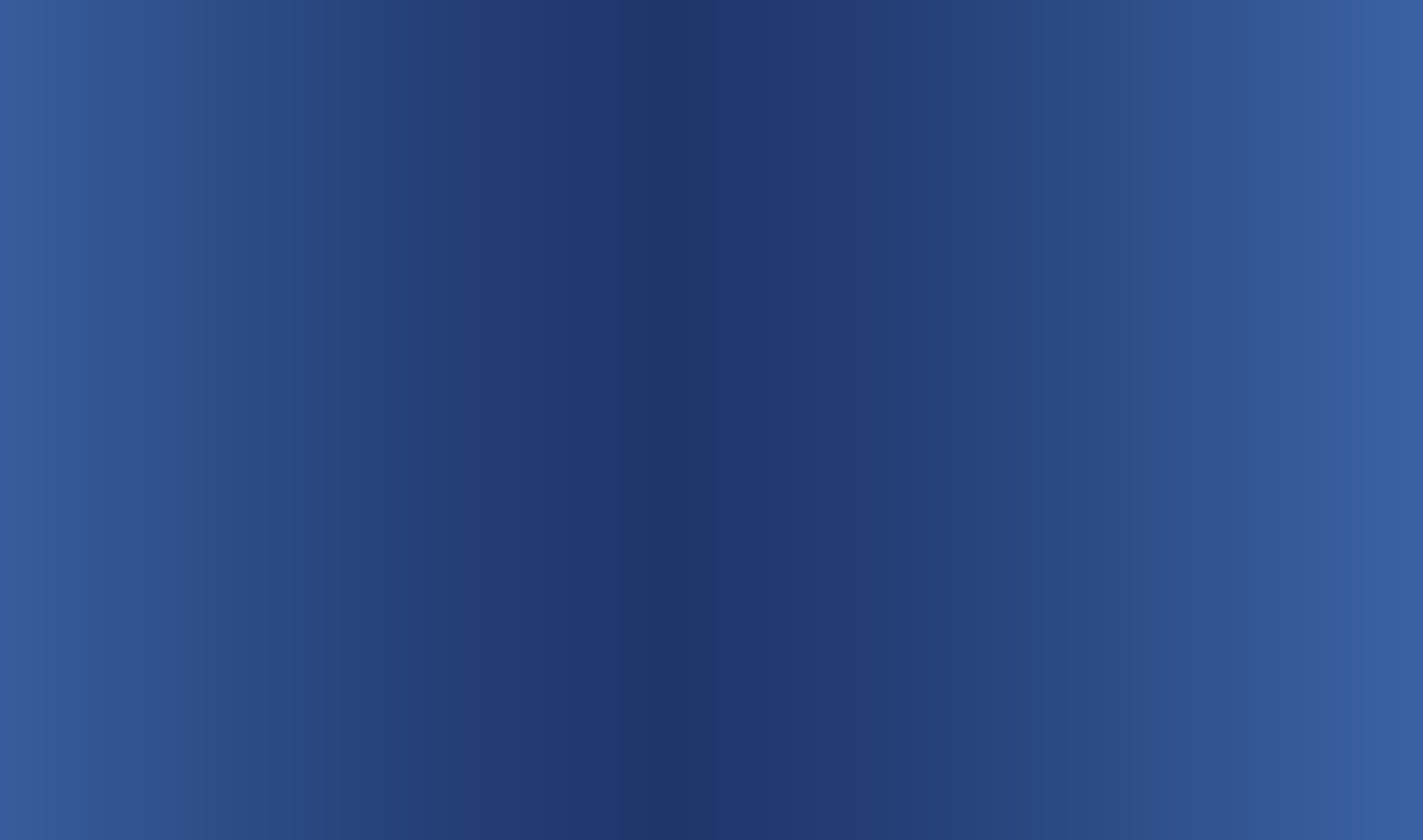 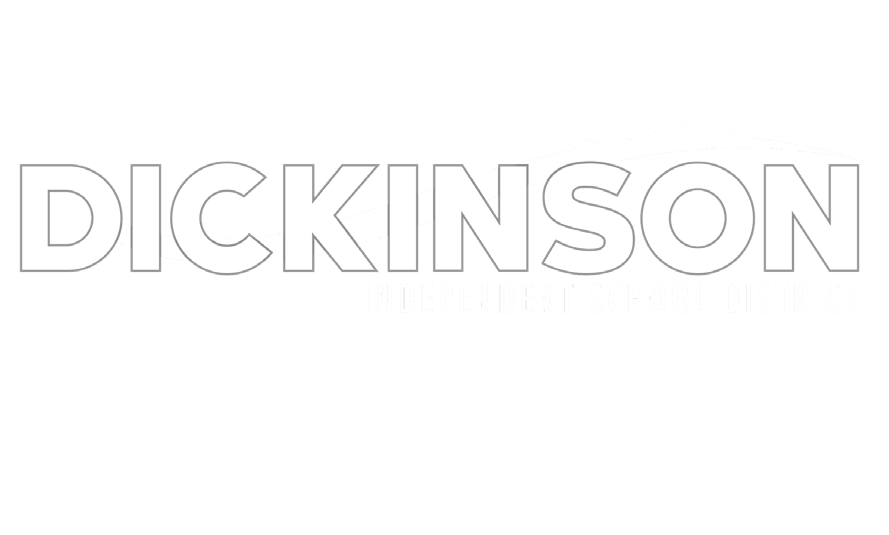 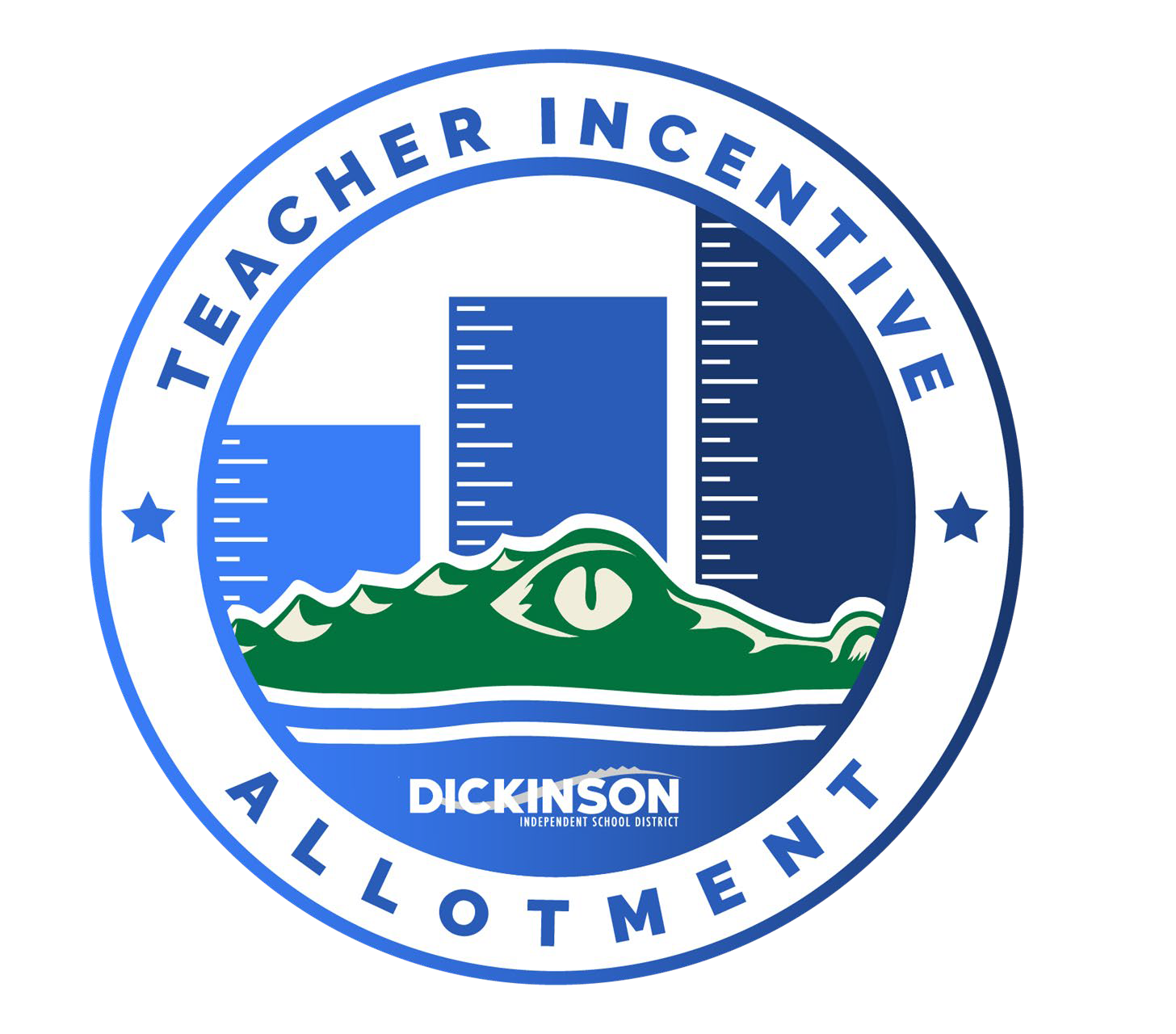 TEACHER INCENTIVE ALLOTMENT
- AN OVERVIEW -
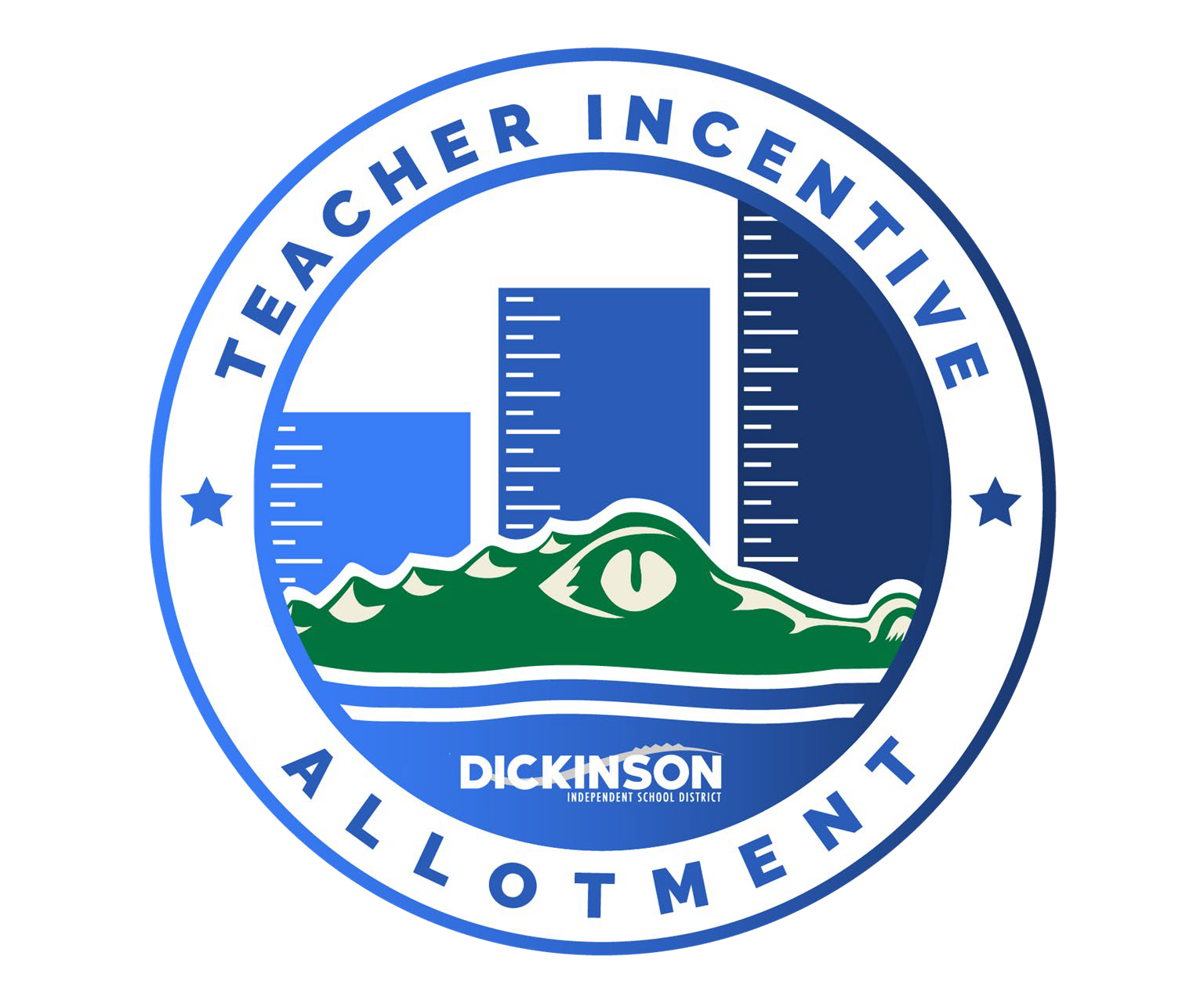 Overview
Responsibilities
District
Campus Administration
Teachers
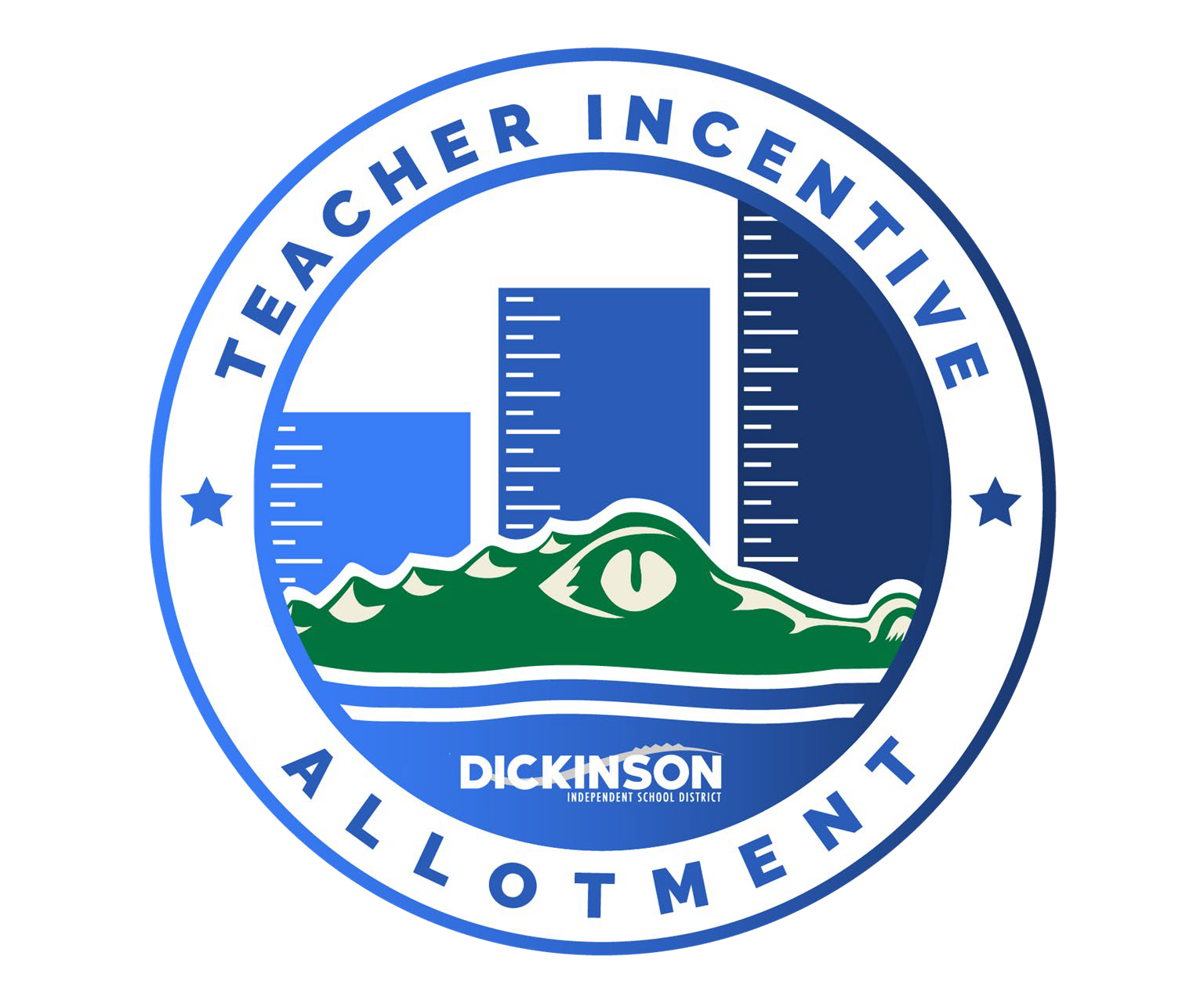 OVERVIEW
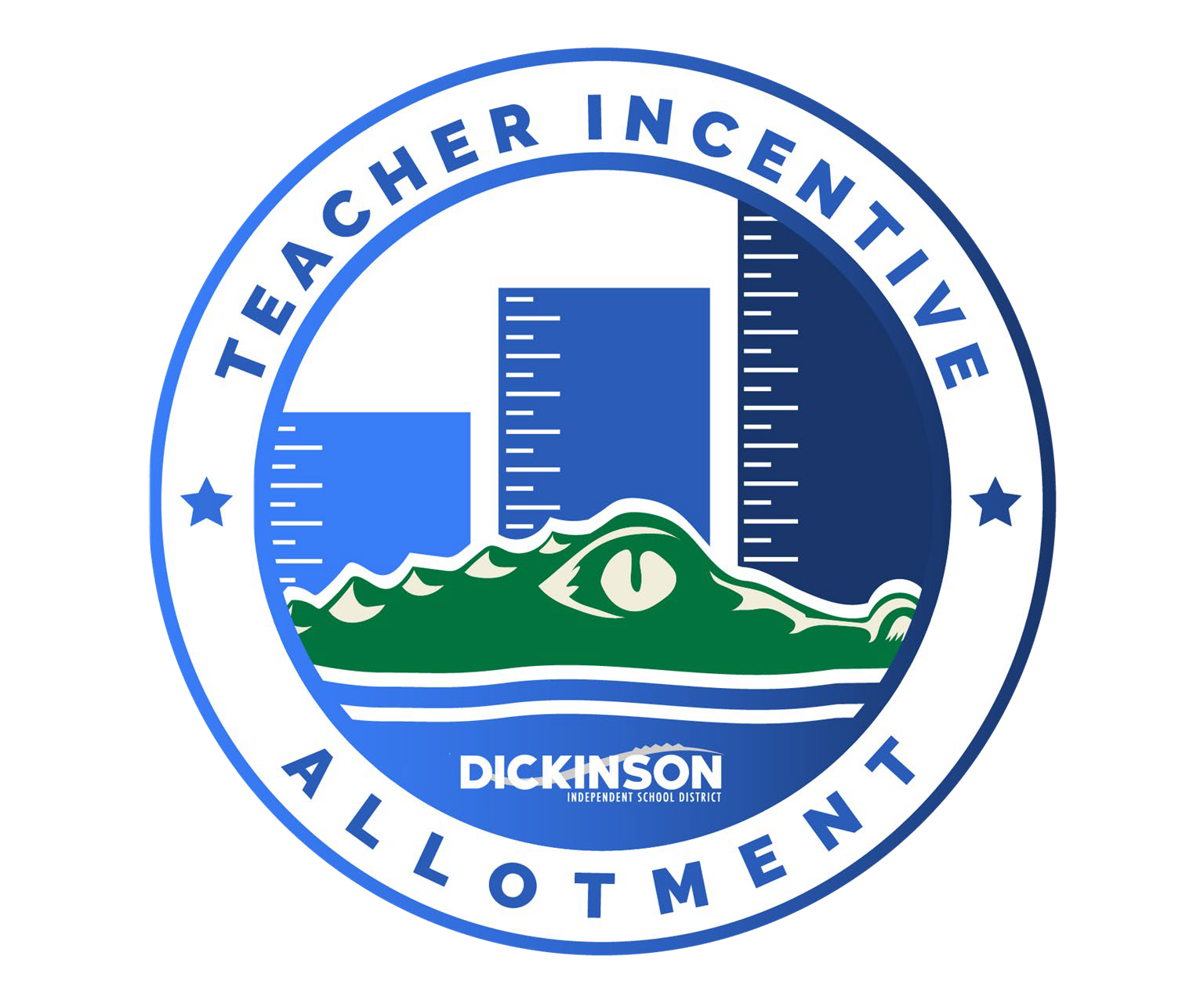 WHO CAN EARN A DESIGNATION?
Teachers of
Pre-K
K-8 RLA/Math
Algebra I
English I and II
OR
Teachers who are National Board Certified
DESIGNATIONS Requirements
Teacher of record, 087, in one of the TIA approved courses 
Certification requirements
Certified Teacher
              AND
ESL or Bilingual Certification recorded with SBEC
3. Meet Attendance requirements
10.00 or fewer days of absences
Protected leave: Family Medical leave and Temporary Disability leave

Continued on next slide
DESIGNATIONS Requirements con’t
4. Teacher Observation through T-TESS
T-TESS (Domains II & III) average must be 3.70 or greater and no dimension score below a 3
5. Student Growth Measure must be 70% or greater
Circle, NWEA MAP
STAAR Growth Transition Table
T-TESS PERFORMANCE LEVELS FOR DESIGNATIONS
TEACHER OBSERVATION
T-TESS levels are given a numerical equivalent on a scale of 1 to 5.
Scores from Domains II and III are then averaged to determine performance levels.
Eligible Teachers and Student Growth Measures
PERFORMANCE LEVELS DESIGNATIONS
STUDENT GROWTH

The following minimum percent of students meeting or exceeding their growth target is required for each designation level.
Minimum Values Per Designation
Teachers must meet the minimum values in both categories to be recommended for that designation.
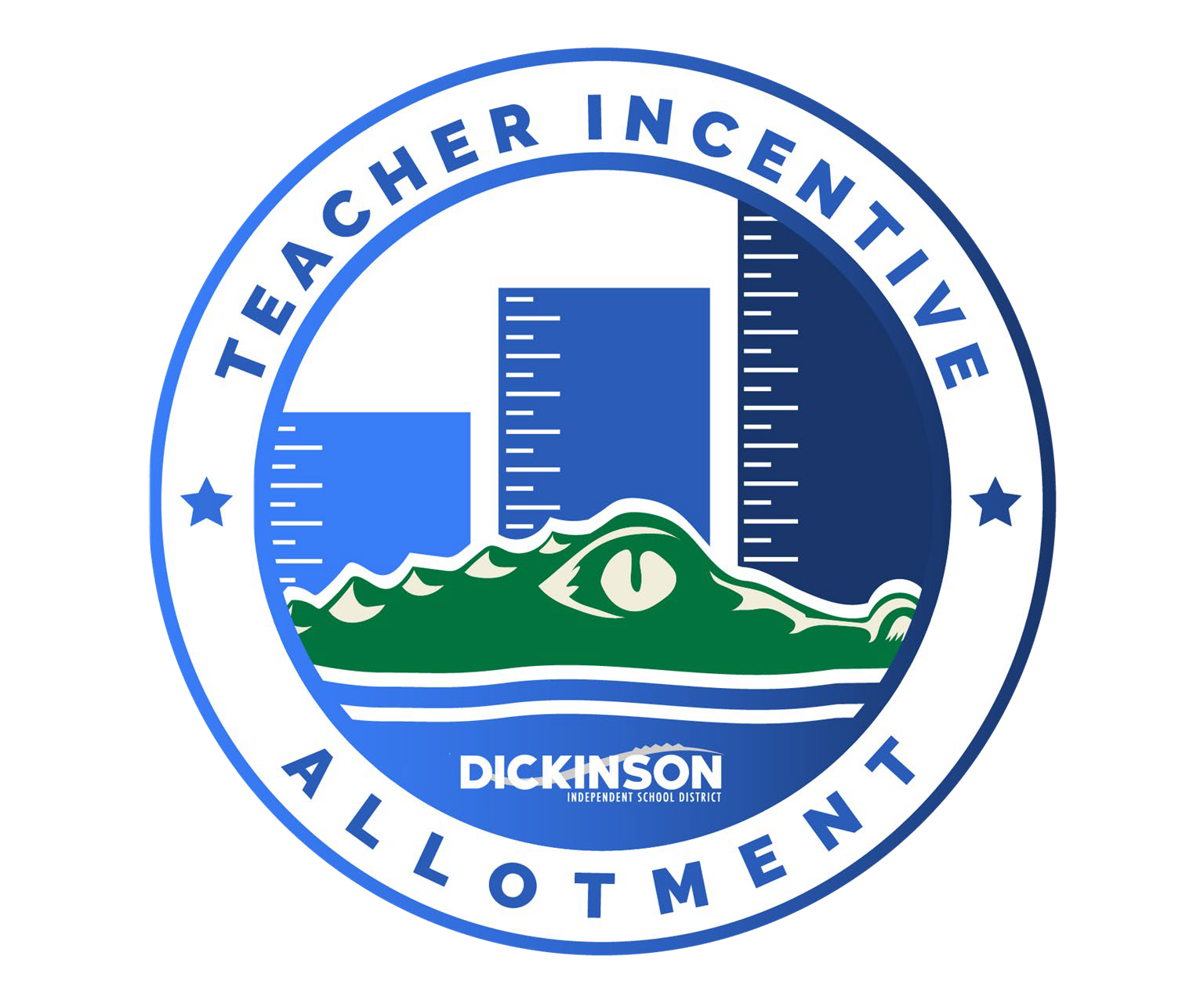 DESIGNATION LEVELS
FUNDING MAP
*Amounts shown are MIN/MAX for each Designation Level as of 23-24 school year
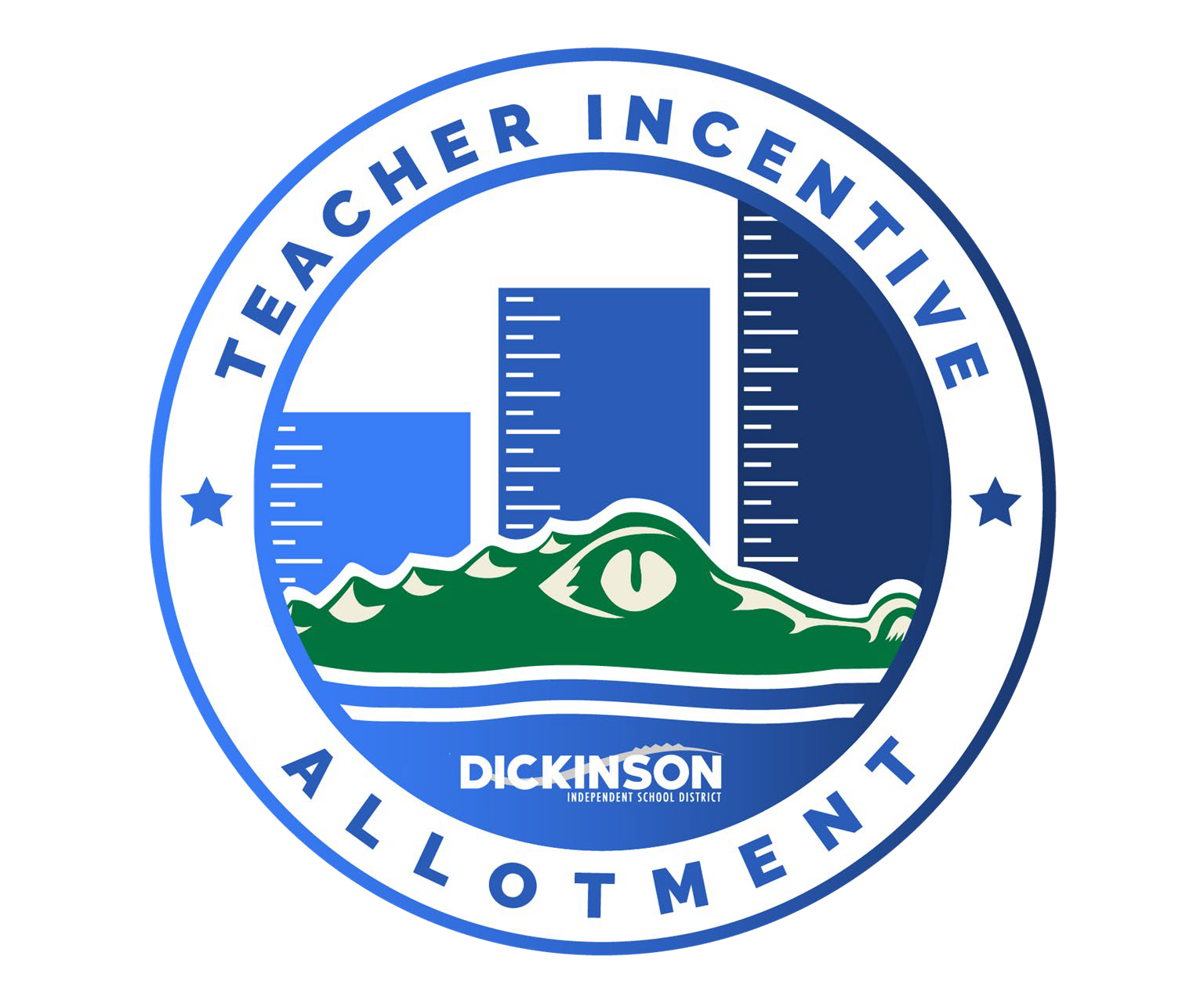 District Responsibilities
COMMUNICATION
DISD Teacher Incentive Allotment webpage.
DISD TIA Handbook
DISD Spending Plan
Campus Leadership
DEIC
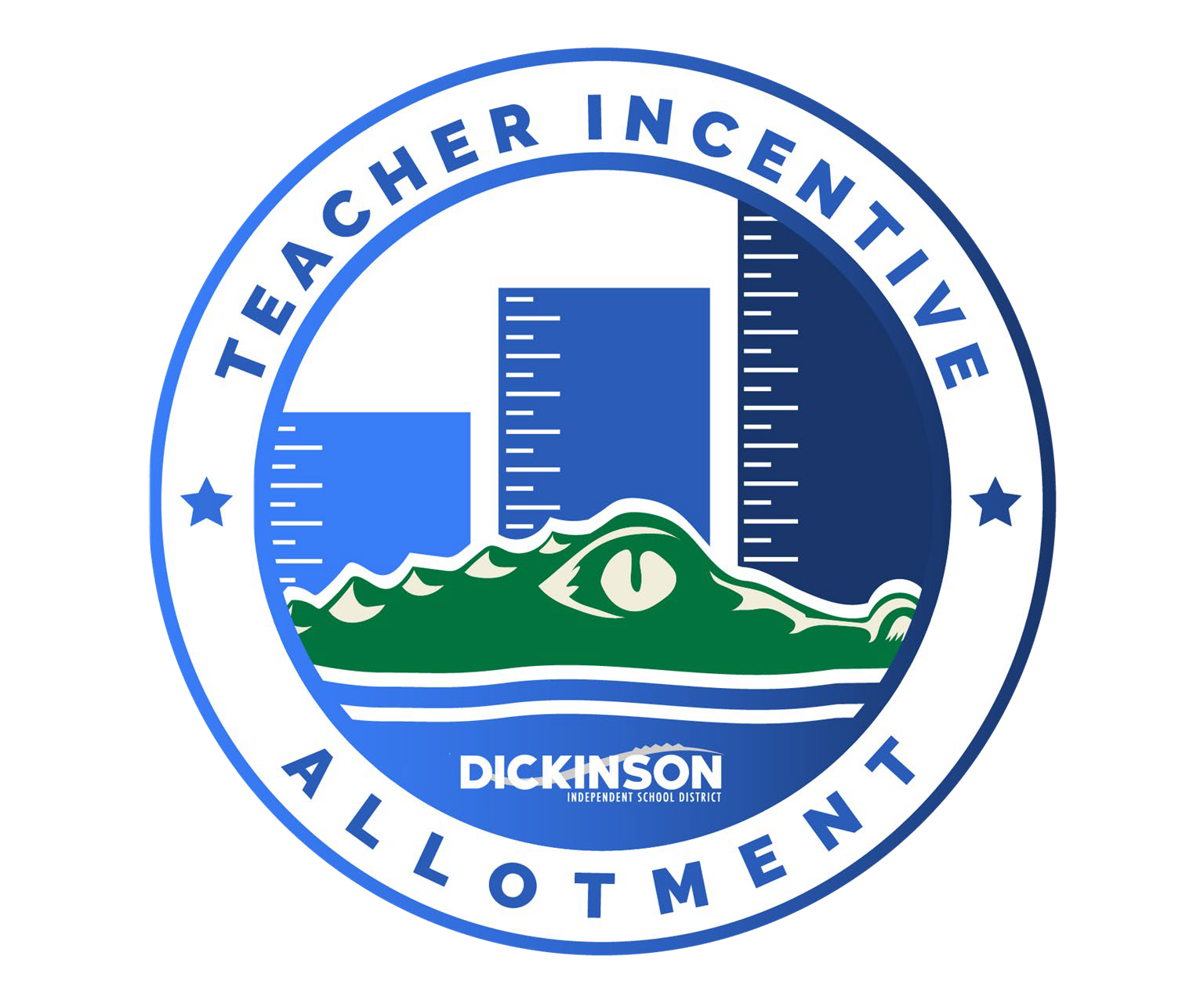 Campus Administration
The Campus Administrator is Responsible for
Communicating updates
Providing support, tools, & resources to teachers
Conducting a minimum of ONE (1) 45-minute T-TESS appraisal
Performing a minimum of THREE (3) walk- throughs
Teachers
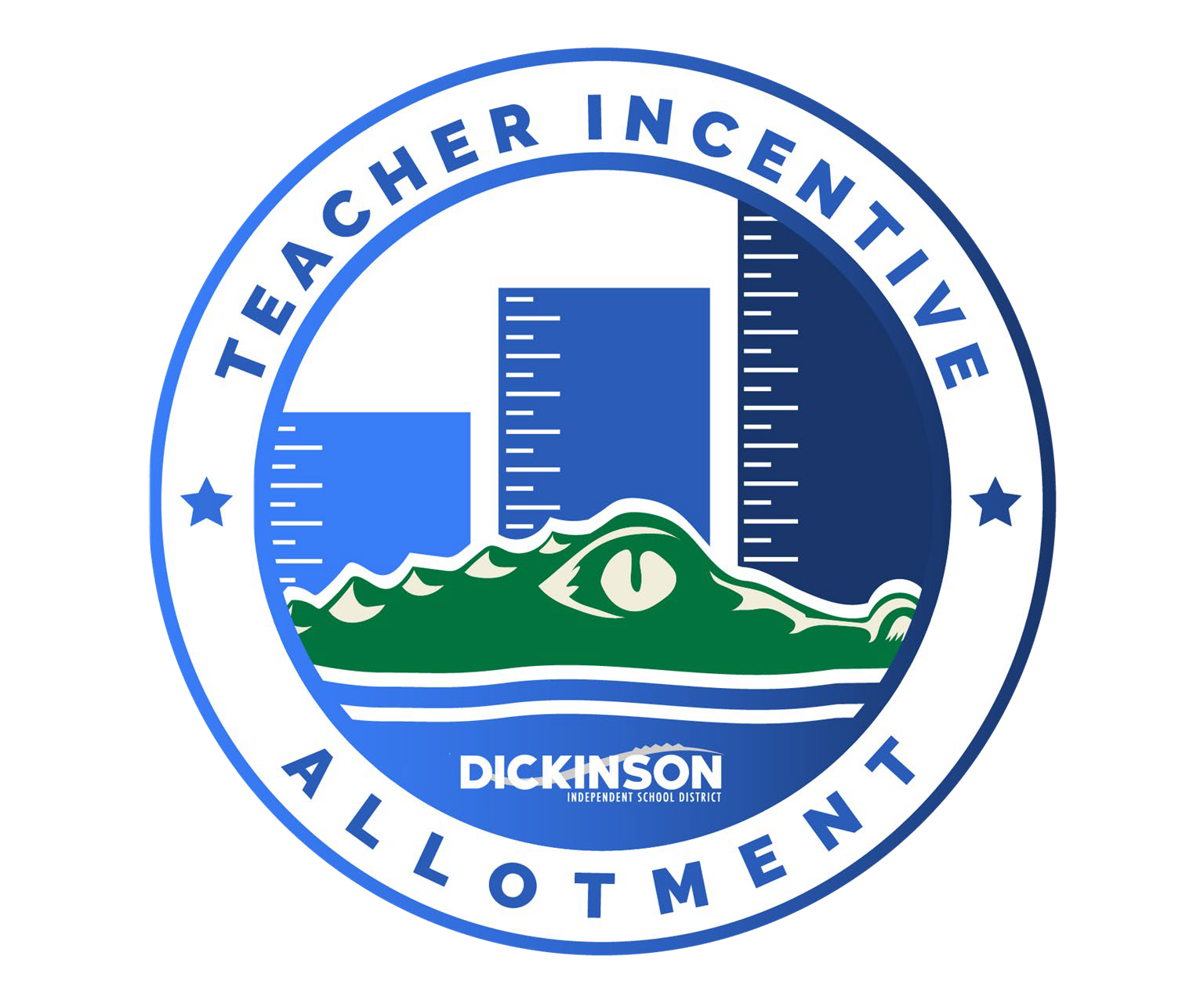 Teachers are Responsible for. . .
Monitoring personal attendance
Posting ESL or Bilingual Certification to SBEC
Improving student growth
FAQ’s
1. When must I have my ESL/Bilingual Certification posted to SBEC?
All certifications must be posted by snapshot date of the current school year

2. Is there a minimum score for the dimensions in Domain 2 and 3?
Yes, all dimension scores must be a minimum of 3

3. Can you summarize the minimum requirements to be considered for a TIA designation
Teachers must meet 5 requirements to be eligible to be recommended for a designation
	1. Certified Teacher
	2. ESL or Bilingual Certified (by snapshot date)
	3. Have 10.0 or fewer days of absence in current school year
	4. Scored a minimum average of 3.7 on T-TESS D2 & D3
	5. Rostered students earned a minimum of 70% meeting growth
		
4. Does being a Nationally Board Certified teacher automatically give me a TIA designation?
Yes, if  you have notified the district of your certification and indicated that you would like TIA acknowledgement, you will be submitted for Recognized designation
FAQ’s continued
5. What happens if I meet the minimum score for T-TESS but not the minimum score for Student Growth?
Each Designation level has a minimum requirement for T-TESS and student growth, you must meet both requirements for the designation.

6. Are there additional qualifications once I have been submitted for a designation?
Yes, receiving a designation once you have been recommended is a year long process. You must be employed the following year, in the same district that submitted your name, and you must remain a classroom teacher, 087.

7. How long is the designation good for and can it change?The designation will be valid for 5 years but paid only if you are a classroom teacher, 087. The designation can go up if your data improves however, it will not go down in those 5 years.

8. Will the award amount remain constant for the 5 years?
No, the award amount is based upon the economically disadvantaged percent of the campus you are employed at each year that the funds are produced.
FAQ’s continued
9. Will additional content areas be added to the DISD TIA program?
TIA will continue to grow. It has not yet been determined which content areas will be the next to be included.

10. If I teach 1 period of 5th grade Math can I qualify for TIA?
No, you must be paid as 087 for a minimum of 51% of the day.
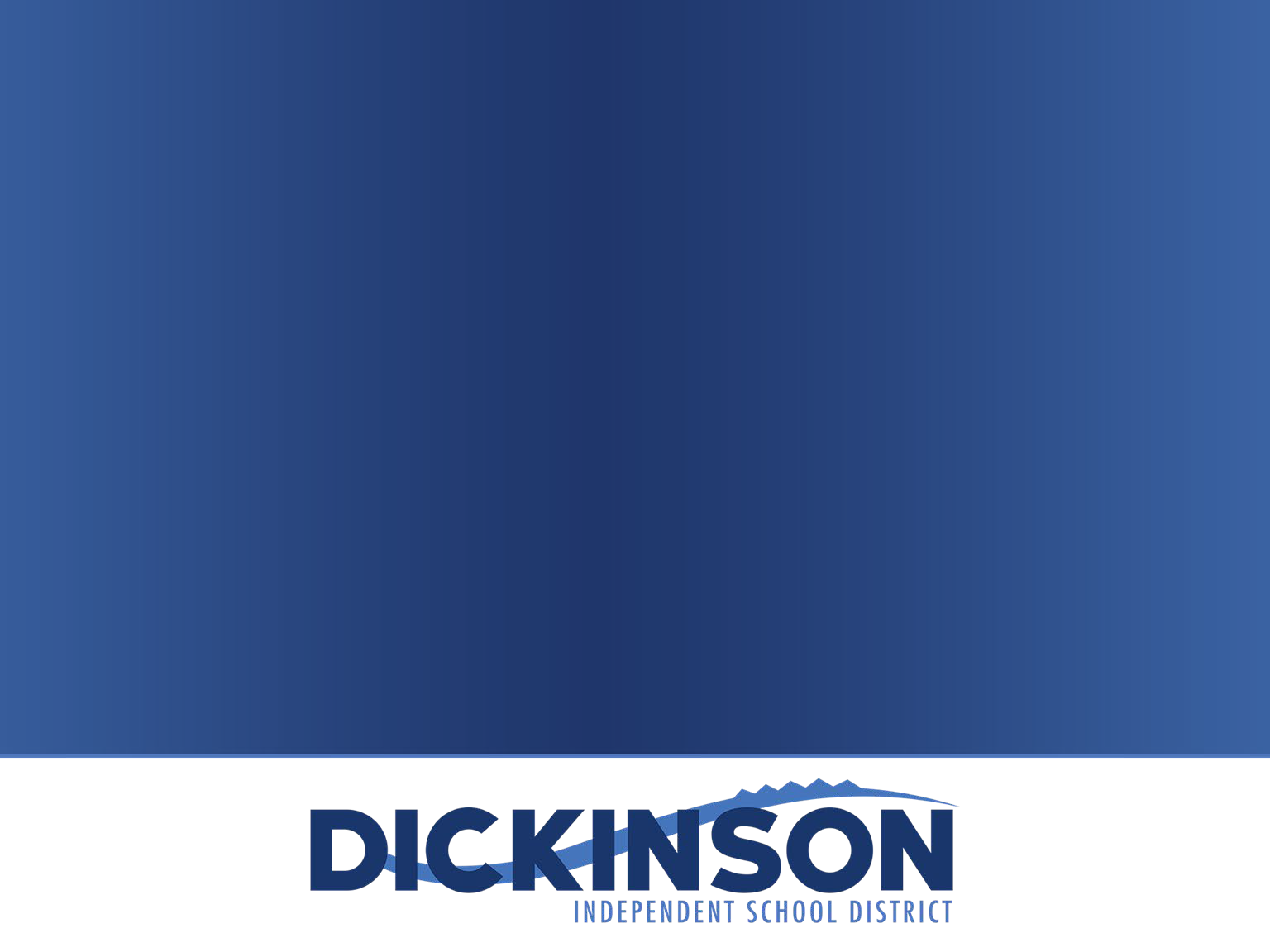 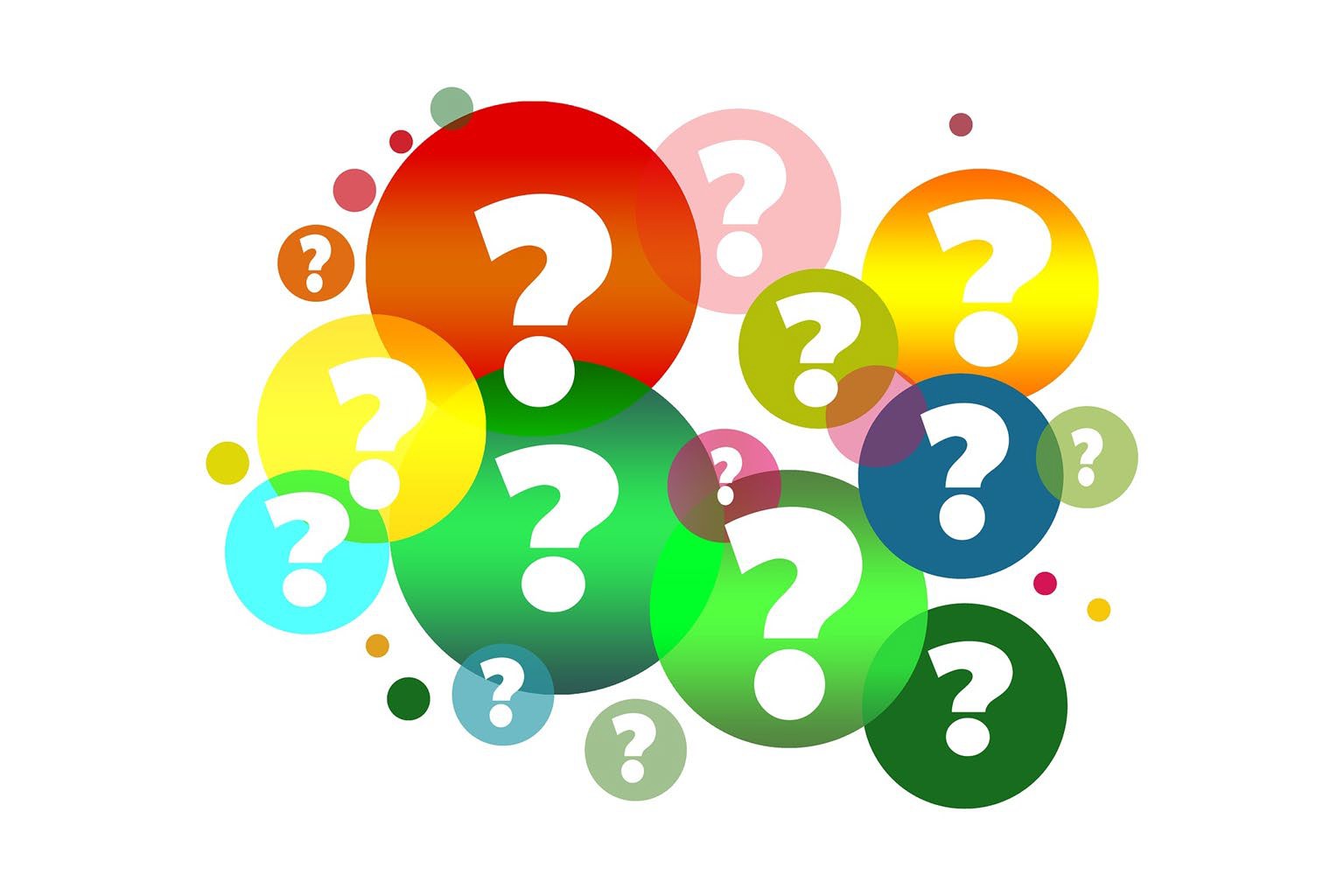